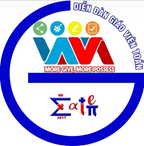 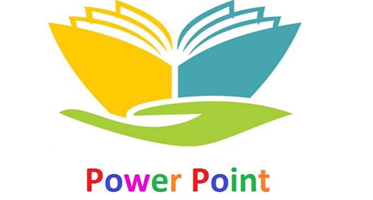 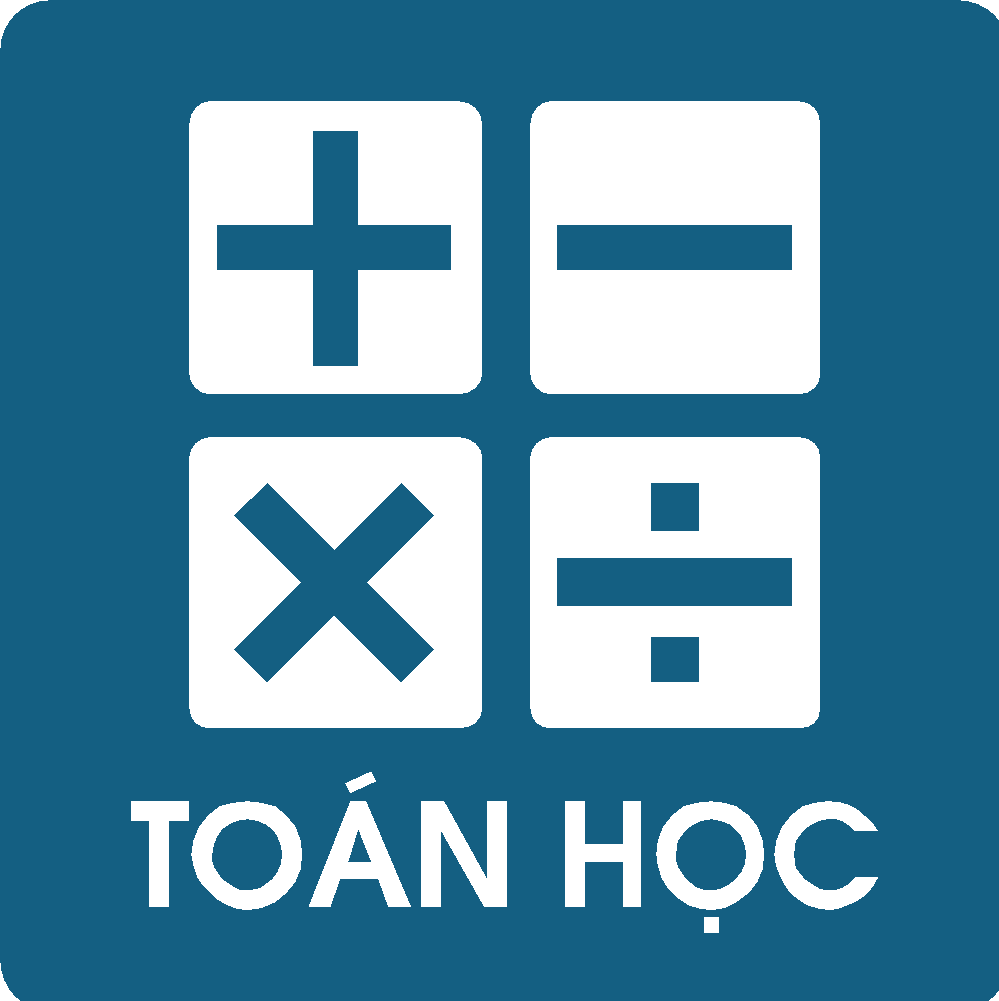 LỚP
10
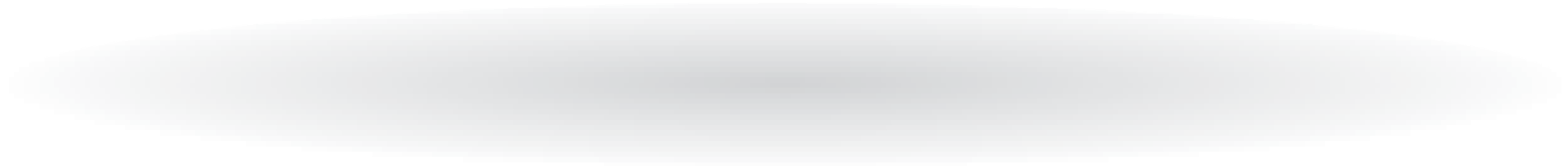 ĐẠI SỐ
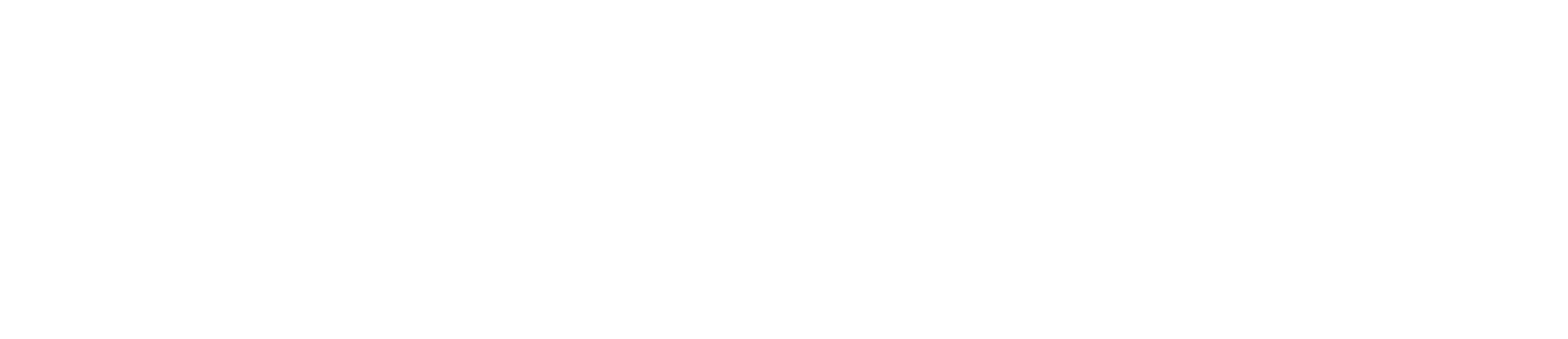 Chương 4: BẤT ĐẲNG THỨC – BẤT PHƯƠNG TRÌNH
LUYỆN TẬP DẤU CỦA TAM THỨC BẬC HAI
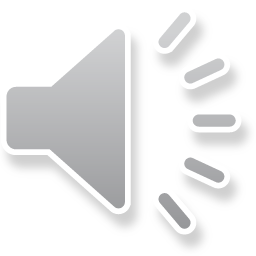 LUYỆN TẬP DẤU CỦA TAM THỨC BẬC HAI
5. Bài toán tham số liên quan đến phương trình bậc hai, bất phương trình bậc hai.
II
DẠNG 1
XÉT DẤU BIỂU THỨC
Cùng dấu với a
Trái dấu với a
Cùng dấu với a
Cùng dấu với a
Cùng dấu với a
Cùng dấu với a
DẠNG 1
XÉT DẤU BIỂU THỨC
Bài 1 – SGK trang 105
Bài giải
Bảng xét dấu:
DẠNG 1
XÉT DẤU BIỂU THỨC
Bài 1 – SGK trang 105
Bài giải
Bảng xét dấu:
Kết luận:
XÉT DẤU BIỂU THỨC
DẠNG 1
Bài 1 – SGK trang 105
Bài giải
Bảng xét dấu:
Kết luận:
XÉT DẤU BIỂU THỨC
DẠNG 1
Bài 1 – SGK trang 105
Bài giải
Bảng xét dấu:
Kết luận:
DẠNG 1
XÉT DẤU BIỂU THỨC
Bài 2 – SGK trang 105
Bài giải
Bảng xét dấu:
DẠNG 1
XÉT DẤU BIỂU THỨC
Bài 2 – SGK trang 105
Bài giải
Bảng xét dấu:
DẠNG 1
XÉT DẤU BIỂU THỨC
Bài 2 – SGK trang 105
Bài giải
Bảng xét dấu:
DẠNG 1
XÉT DẤU BIỂU THỨC
Bài 2 – SGK trang 105
Bài giải
Bảng xét dấu:
DẠNG 2
GIẢI BẤT PHƯƠNG TRÌNH BẬC HAI
Bài 3
Bài giải
Bảng xét dấu:
Từ bảng xét dấu ta có:
DẠNG 2
GIẢI BẤT PHƯƠNG TRÌNH BẬC HAI
Bài 3
Bài giải
Bảng xét dấu:
Từ bảng xét dấu ta có:
DẠNG 2
GIẢI BẤT PHƯƠNG TRÌNH BẬC HAI
Bài 3
Bài giải
Bảng xét dấu:
Từ bảng xét dấu ta có:
GIẢI BẤT PHƯƠNG TRÌNH BẬC HAI
DẠNG 2
Bài 3
Bài giải
Bảng xét dấu:
Từ bảng xét dấu ta có:
Hay:
GIẢI BPT TÍCH, THƯƠNG CÁC NHỊ THỨC BẬC NHẤT, TAM THỨC BẬC HAI
DẠNG 3
Bài 4
Bài giải
Bảng xét dấu:
GIẢI BPT TÍCH, THƯƠNG CÁC NHỊ THỨC BẬC NHẤT, TAM THỨC BẬC HAI
DẠNG 3
Bài 4
Bài giải
Bảng xét dấu:
GIẢI BPT CHỨA ẨN DƯỚI DẤU CĂN, BPT CHỨA ẨN TRONG DẤU GTTĐ:
DẠNG 4
Phương pháp:
GIẢI BPT CHỨA ẨN DƯỚI DẤU CĂN, BPT CHỨA ẨN TRONG DẤU GTTĐ:
DẠNG 4
Phương pháp:
GIẢI BPT CHỨA ẨN DƯỚI DẤU CĂN, BPT CHỨA ẨN TRONG DẤU GTTĐ:
DẠNG 4
Bài 5
Bài giải
GIẢI BPT CHỨA ẨN DƯỚI DẤU CĂN, BPT CHỨA ẨN TRONG DẤU GTTĐ:
DẠNG 4
Bài 5
Bài giải
CÁC BÀI TOÁN LIÊN QUAN ĐẾN PHƯƠNG TRÌNH, BẤT PHƯƠNG TRÌNH BẬC HAI CHỨA THAM SỐ.
DẠNG 5
Chú ý:
CÁC BÀI TOÁN LIÊN QUAN ĐẾN PHƯƠNG TRÌNH, BẤT PHƯƠNG TRÌNH BẬC HAI CHỨA THAM SỐ.
DẠNG 5
Bài 6
Bài giải
(1) vô nghiệm
CÁC BÀI TOÁN LIÊN QUAN ĐẾN PHƯƠNG TRÌNH, BẤT PHƯƠNG TRÌNH BẬC HAI CHỨA THAM SỐ.
DẠNG 5
Bài 6
Bài giải
BÀI TẬP TRẮC NGHIỆM
Câu 1
B
D
A
C
Bảng xét dấu sau của biểu thức nào?
A
Lời giải
Câu 2
B
D
A
C
C
Lời giải
Bảng xét dấu:
Từ bảng xét dấu ta có:
Câu 3
B
D
A
C
C
Lời giải
Bảng xét dấu:
Từ bảng xét dấu ta có:
Câu 4
B
D
A
C
B
Lời giải
Bảng xét dấu:
Câu 5
B
D
A
C
C
Lời giải
Câu 6
A
B
C
D
C
Lời giải
Câu 7
A
B
C
D
B
Lời giải